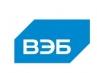 Приоритетная программа «Комплексное развитие моногородов»
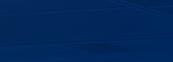 Программа «Комплексное развитие моногородов»
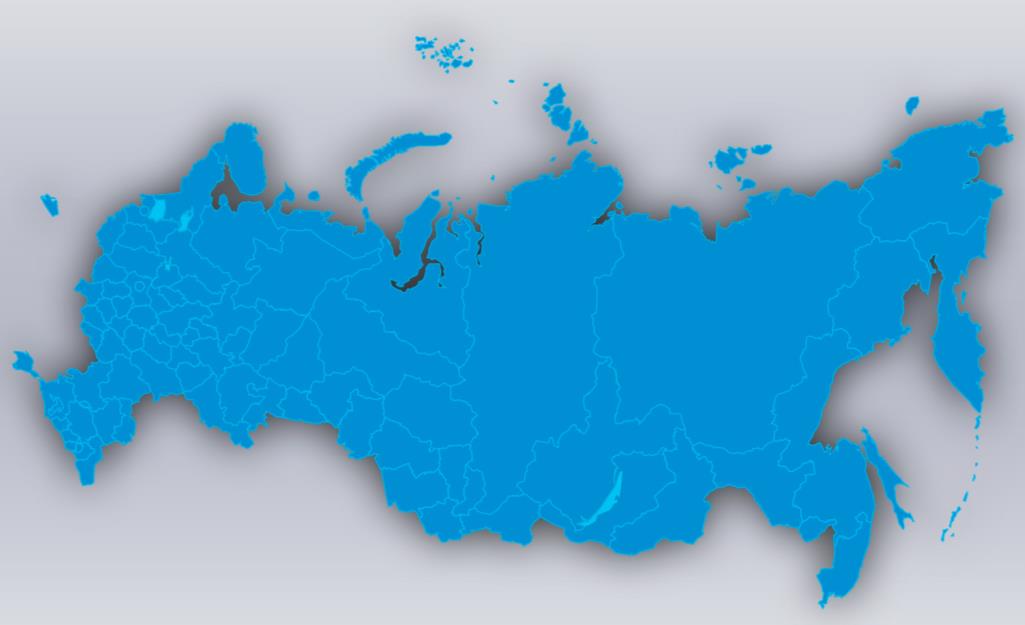 В июле 2016 года Совет по стратегическому развитию и приоритетным проектам при Президенте Российской Федерации определил  
11 национальных проектов
«КОМПЛЕКСНОЕ РАЗВИТИЕ МОНОГОРОДОВ» - 

уникальная приоритетная национальная программа,   включающая меры и проекты
 государственных программ и приоритетных проектов  в рамках 319 городов
Национальный проект  «Моногорода»  
        охватывает   319 городов 
                                                 в 61 субъекте РФ 
                                                 в 8 федеральных округах
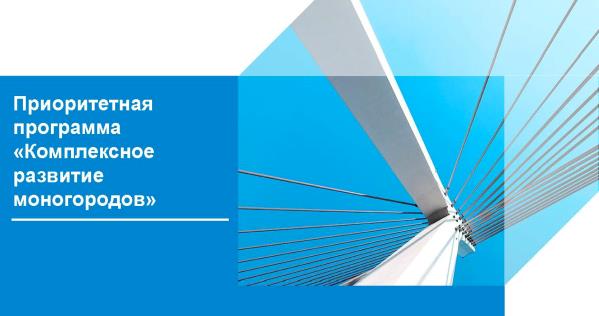 ЦЕЛЬ ПРОГРАММЫ  -  снижение зависимости моногородов от деятельности градообразующих предприятий путем создания новых рабочих мест, не связанных с деятельностью градообразующих предприятий, а также улучшение качества городской среды
KPI  ПРОГРАММЫ
2017 - 2018 годы:
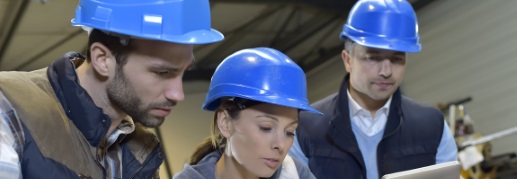 создание 230 тысяч новых рабочих мест, не связанных с градообразующим предприятием
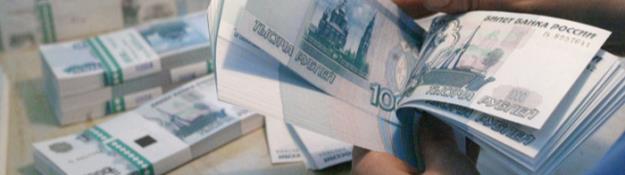 привлечение инвестиций
 в основной капитал  -  170 млрд. рублей
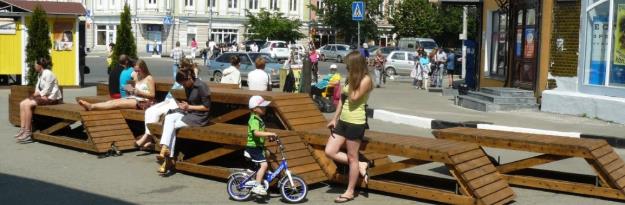 улучшение качество городской среды во всех 319 городах   (Программа «5 шагов благоустройства повседневности»)
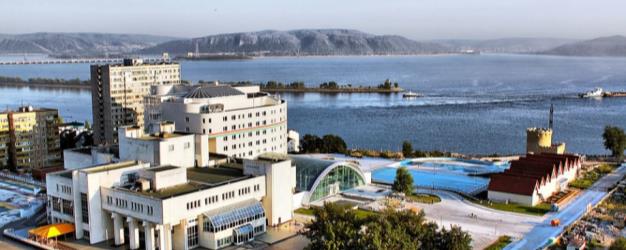 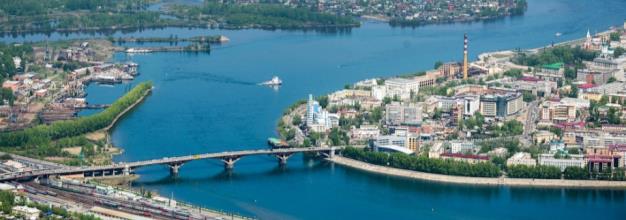 уменьшение количества городов, относящихся к монопрофильным
319
301
моногородов
моногород
2.   Меры поддержки, предусмотренные Фондом развития моногородов
1. Создание  ТОСЭР 
в моногородах
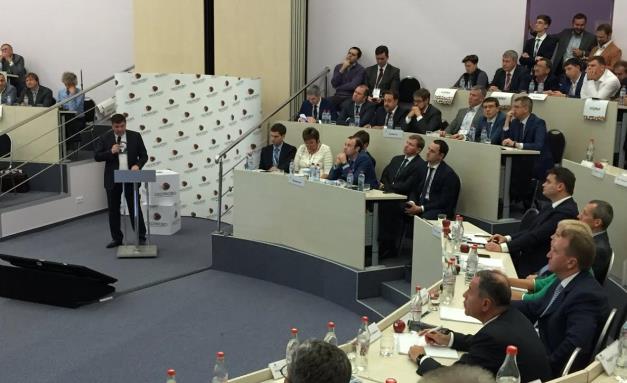 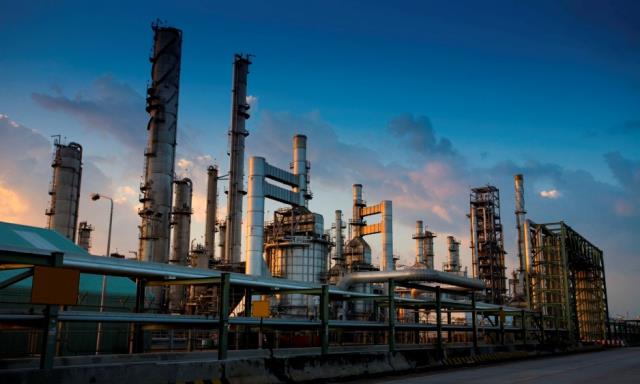 ИНСТРУМЕНТЫ  
ПОДДЕРЖКИ
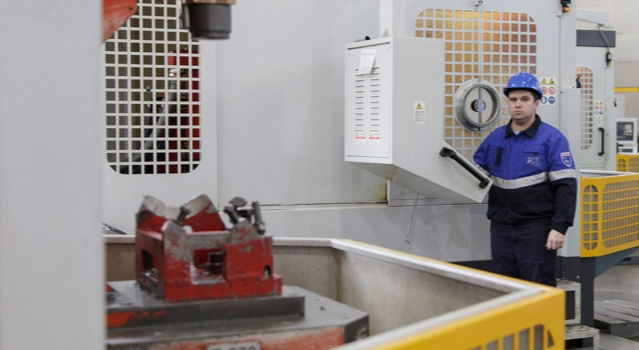 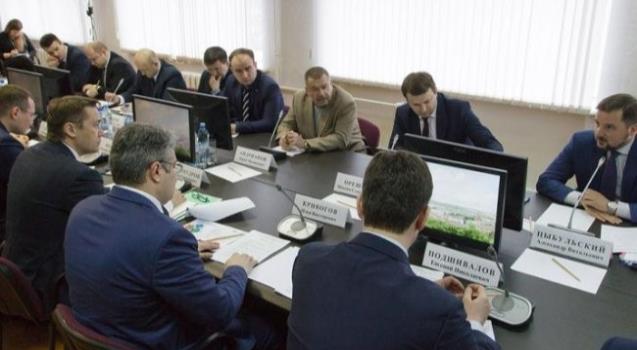 4. Синхронизация возможностей государственных программ и приоритетных проектов и программ
3. Меры, направленные на развитие малого и среднего предпринимательства
СОЗДАНИЕ  ТОСЭР 
В МОНОГОРОДАХ
В МОНОГОРОДАХ СОЗДАНО 17 ТЕРРИТОРИИ ОПЕРЕЖАЮЩЕГО СОЦИАЛЬНО-ЭКОНОМИЧЕСКОГО РАЗВИТИЯ:
Дорогобуж (Смоленская область),
  Кировск (Мурманская область),
  Бакал (Челябинская область),
  Емва (Республика Коми),
  Чусовой (Пермский край),
  Набережные Челны (Республика Татарстан), 
  Гуково (Ростовская область), 
  Усолье-Сибирское (Иркутская область), 
  Кумертау (Башкирия), 
  Белебей (Башкирия), 
  Тольятти (Самарская обл.), 
  Краснотурьинск (Свердловская обл.), 
  Анжеро-Судженск (Кемеровская область),  
  Надвоицы (Республика Карелия), 
  Краснокаменск (Забайкальский край),
  Юрга (Кемеровская область),
  Каспийск (Республика Дагестан)
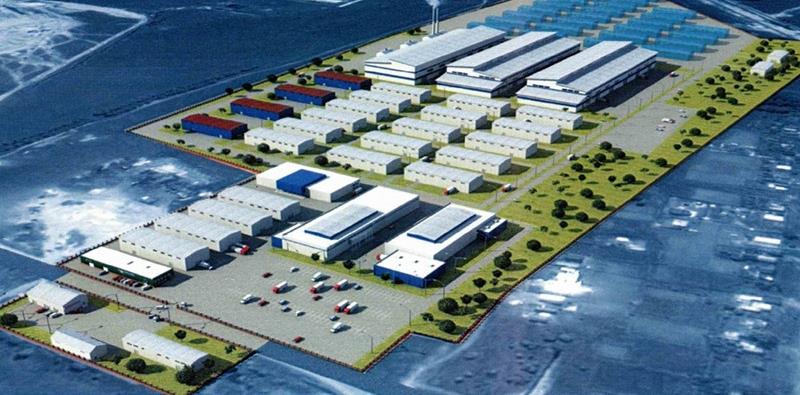 Одобрены на комиссии:
  Новотроицк (Оренбургская область),
  Череповец (Вологодская область),
  Абаза (Республика Хакасия),
  Димитровград (Ульяновская область),
  Селенгинск (Республика Бурятия)
ПРЕИМУЩЕСТВА ТОР (в зависимости от территории)
* По решению местных властей,  ** В 2017-2020 годах
МЕРЫ ПОДДЕРЖКИ, ПРЕДУСМОТРЕННЫЕ ФОНДОМ РАЗВИТИЯ МОНОГОРОДОВ
ЦЕЛЬ  Фонда развития моногородов:
формирование необходимых условий для создания новых рабочих мест и привлечение инвестиций  в монопрофильные образования
ФИНАНСОВЫЕ  МЕРЫ ПОДДЕРЖКИ:
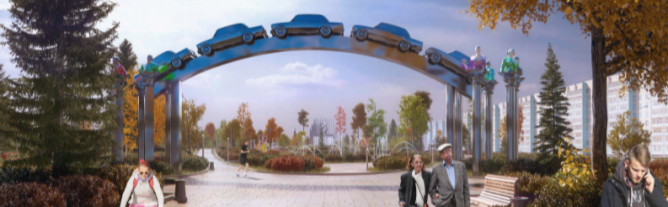 - софинансирование расходов на строительство инфраструктуры для новых инвестиционных проектов
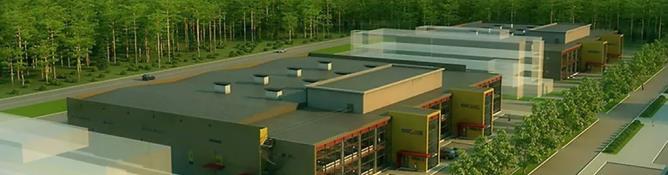 - выдача льготных займов под 5% годовых  на 8 лет
НЕФИНАНСОВЫЕ  МЕРЫ ПОДДЕРЖКИ:
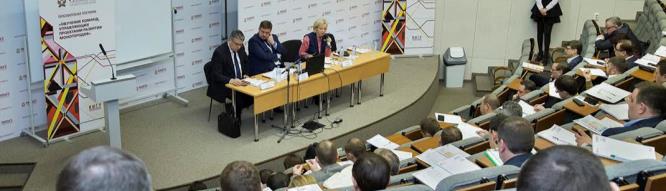 - формирование и обучение управленческих команд
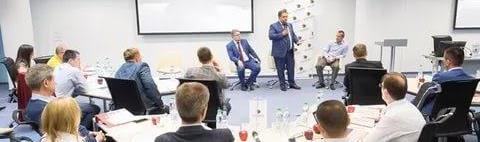 - выполнение функций проектного офиса
ОБУЧЕНИЕ УПРАВЛЕНЧЕСКИХ КОМАНД
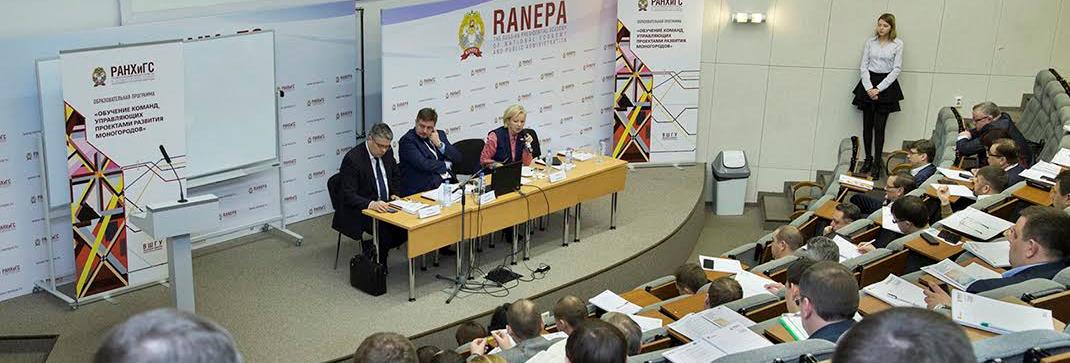 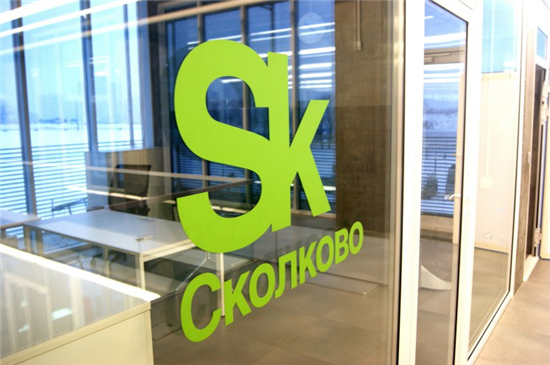 Обучение проходит на базе двух образовательных учреждений: в Московской школе управления «Сколково» и на базе РАНХиГС по одной образовательной программе

В состав управленческих команд входят: заместитель губернатора, мэр моногорода, представитель с градообразующего предприятия и два инвестора

ЗАДАЧА:  2017 год – будет обучено 319 команд
5 ШАГОВ К КОМФОРТНОМУ МОНОГОРОДУ
Шаг 1
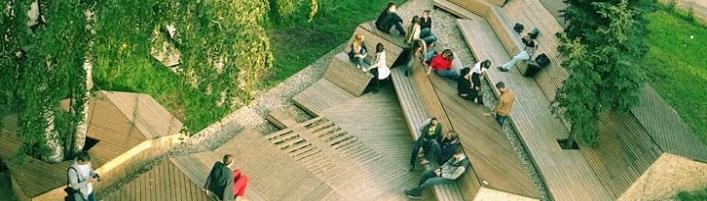 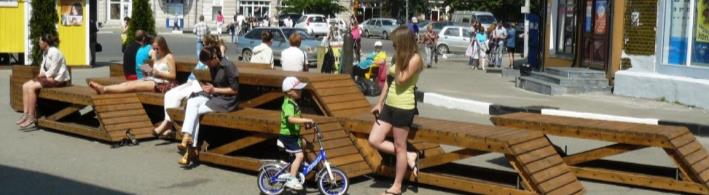 СЕГОДНЯ В ЦЕНТРЕ
Благоустройство  посещаемого общественного пространства
(улицы, где пересекается основной поток людей)
Шаг2
БУДУЩЕЕ   ЕСТЬ
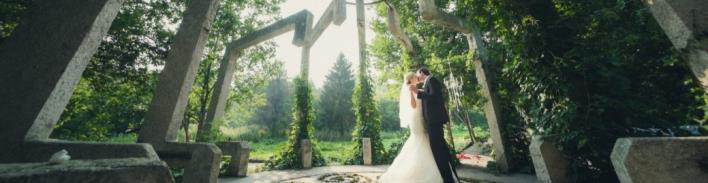 Создание инфраструктуры времяпрепровождения молодежи
(Если в городе создается новый элемент инфраструктуры — мост, причал, общественный транспорт, — нужно подключить молодежь к его оформлению и продвижению: город должен принять этот новый элемент и гордиться им как своим будущим)
Шаг 3
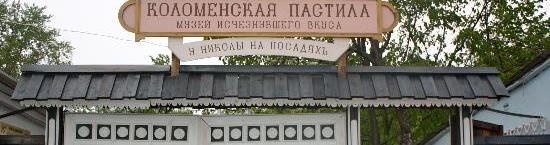 НАЙДИ ПРОШЛОЕ И ГОРДИСЬ ИМ
Ревитализация городских достопримечательностей
(старые площади, улицы, кварталы, заводы или значимое строение, — должно быть актуализовано в сознании горожан)
Шаг 4
В ЦЕНТРЕ ВНИМАНИЯ – 
                                     СОЦИАЛЬНЫЙ ОБЪЕКТ
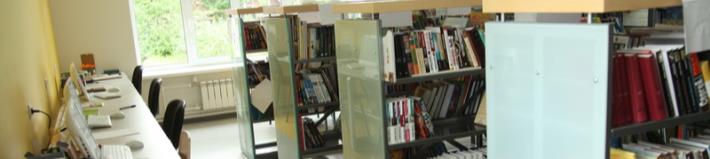 Обновление или создание социального  объекта (школы, библиотеки, дома культуры и т.п.)
Шаг 5
ПОДБЕРИ БРОШЕННОЕ
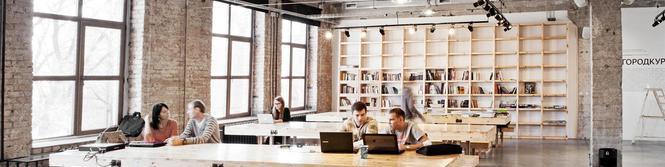 Активизация заброшенных или неэффективно используемых  
   зданий и территорий (Место, брошенное из-за утраты функций, 
      превращается в центр городской активности. В России такие места
           — это промзоны и советские общественные пространства: 
                      стадионы, парки, набережные)
НОВЫЙ ФОРМАТ: вовлечение населения в процесс модернизации городской среды
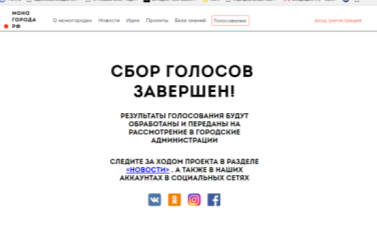 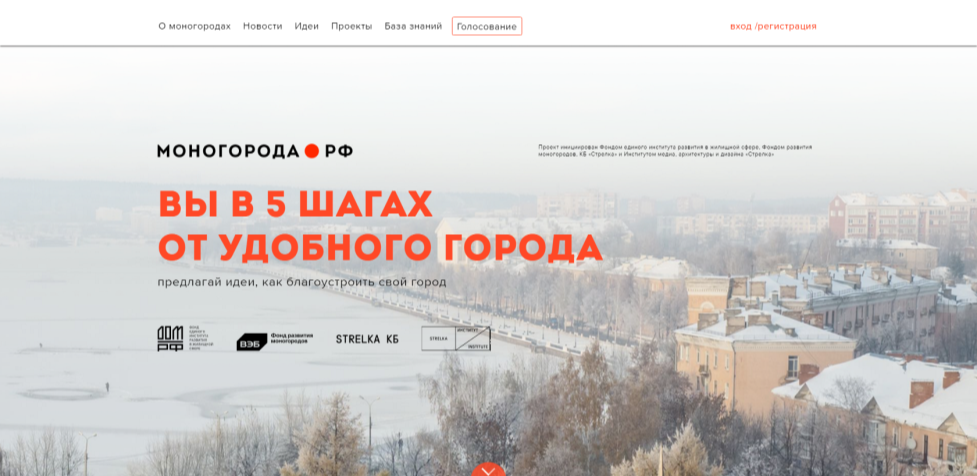 Краудсорсинговая платформа моногорода.рф
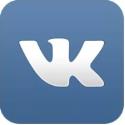 В группе «Диалог 319» «ВКонтакте» 8 тысяч качественных участников
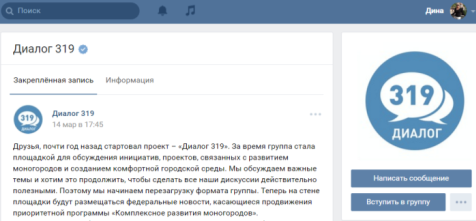 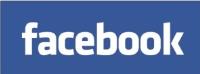 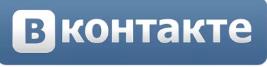 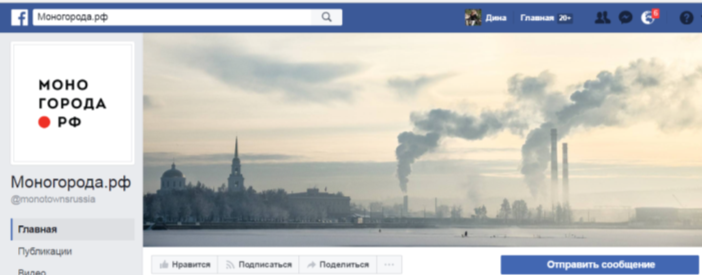 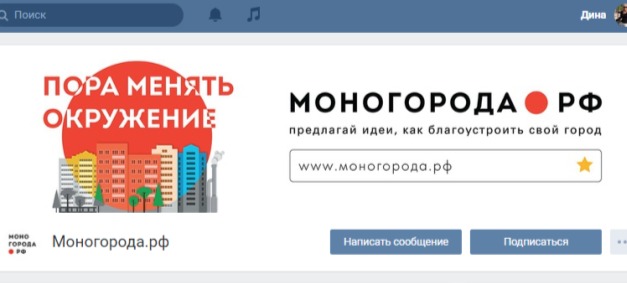 Синхронизация с проектом 
по здравоохранению
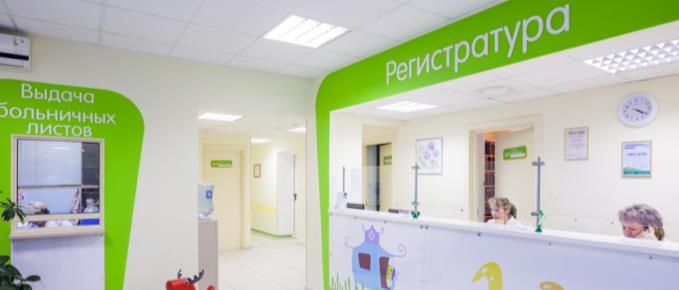 Совместно с  Минздравсоцразвития России
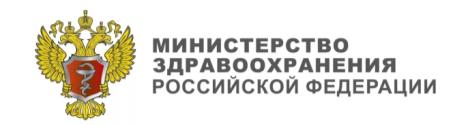 Будут:
модернизированы входные группы, а также зоны регистрации и ожидания приема в тех поликлиниках моногородов, где это требуется;
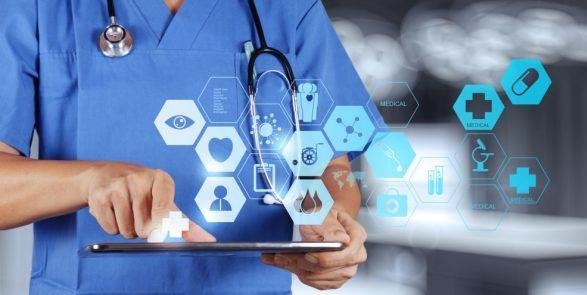 внедрены медицинские информационные системы;
к 2018 году во всех моногородах будет организована многоуровневая система телемедицинских консультаций;
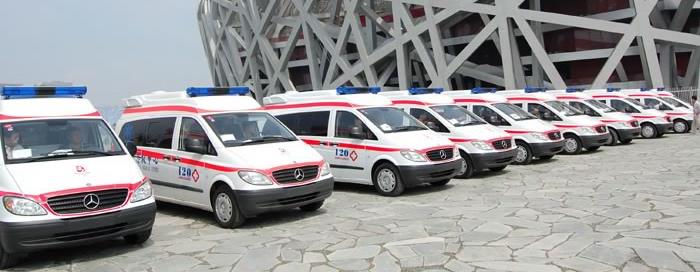 до конца  2017 года в каждом моногороде по 1 машине Скорой помощи  (при учете  заявленной потребности моногородом)
Синхронизация с проектом 
по образованию
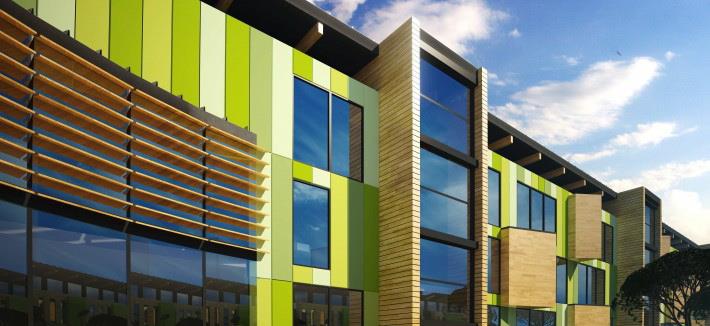 Совместно с  Минобрнауки России
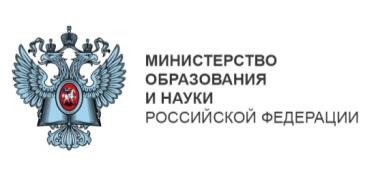 до конца 2017 года будет запущен пилотный проект строительства  5 школ нового типа;
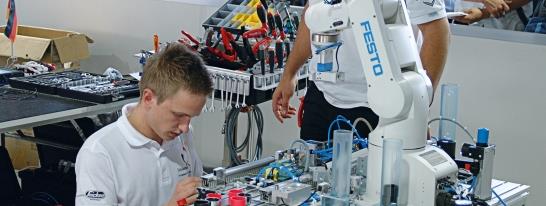 в  2017 году  планируется установить квоты на целевой прием специалистов с высшим педагогическим образованием
(не менее 1 от города)
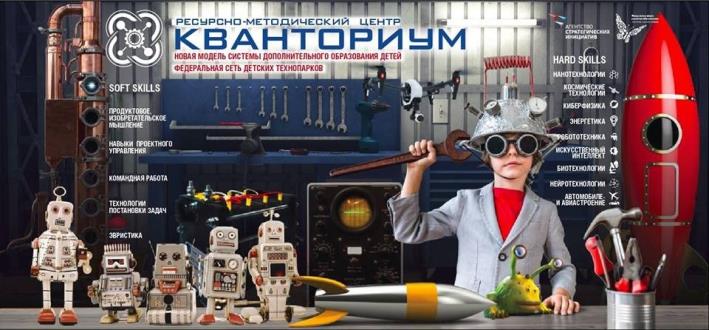 до конца 2018 года
 будут созданы  в  7 моногородах специализированные центры компетенций, аккредитованные по стандартам Волдскиллс Россия
до конца 2018 года будут открыты 10 кванториумов
Синхронизация с проектом 
«ЖКХ и городская среда»
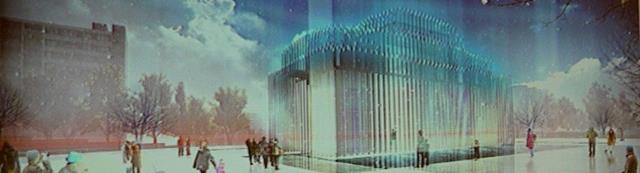 Совместно с  Минстроем России 
и АИЖК
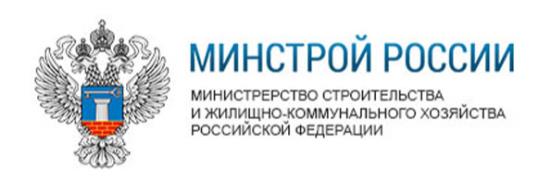 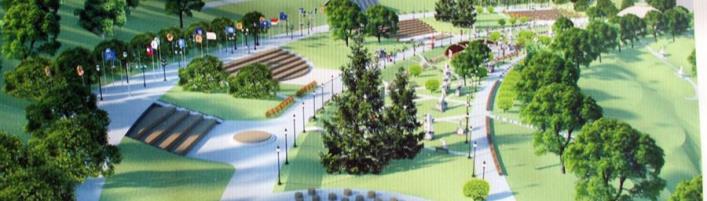 предусмотрено предоставление субсидий субъектам на благоустройство
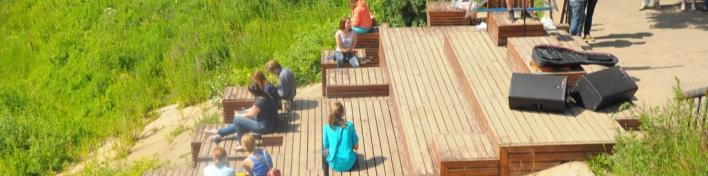 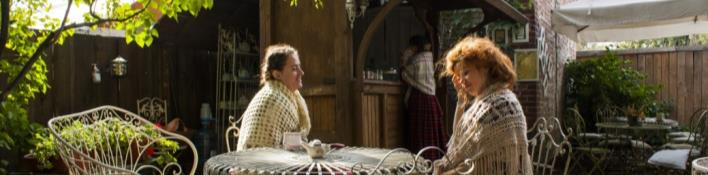 в 2017 году – повышение компетенций специалистов моногородов по благоустройству и созданию комфортной городской среды
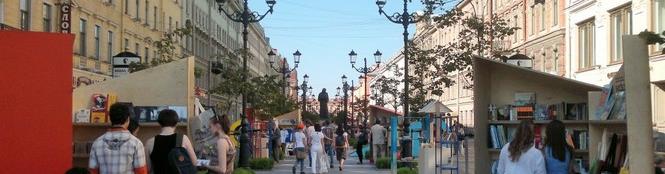 Совместно с проектом
 «Безопасные и качественные дороги»
С учетом рекомендаций Минтранса и Региональными дорожными фондами
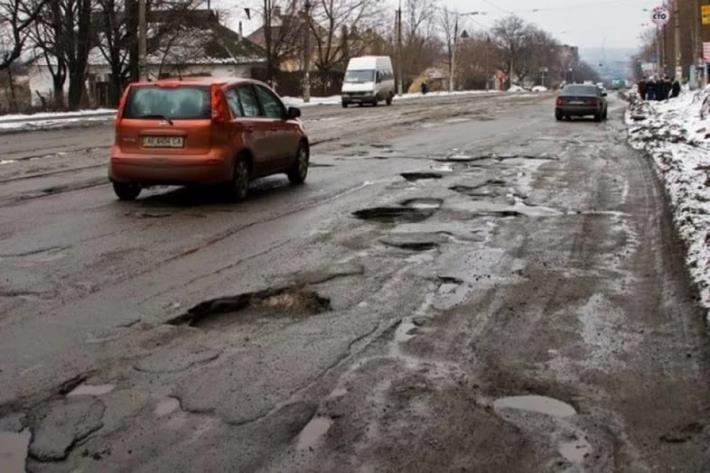 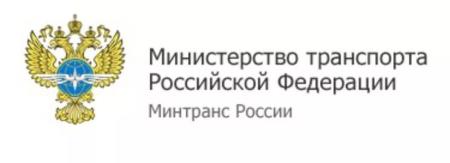 в 2017 году планируется осуществить ремонт основной (главной) улицы не менее чем в  300 городах

В 2 агломерациях Набережные Челны и Тольятти приведут в порядок всю дорожную сеть
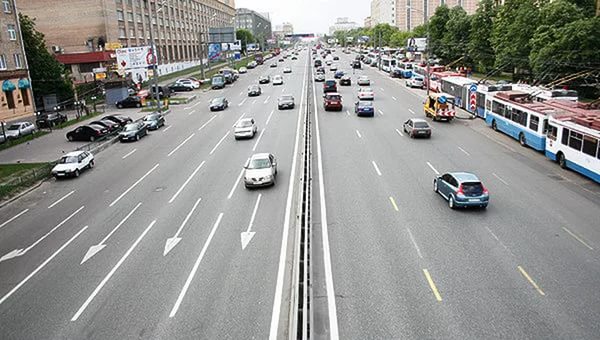 Совместно с проектом по малому предпринимательству
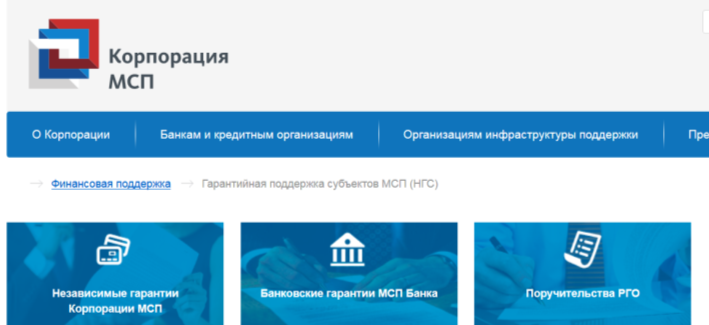 С Корпорацией МСП и Минэкономразвития России
 К 2018 году:

- почти тысяче (905) субъектам МСП моногородов будет оказана кредитная поддержка с использованием гарантий и поручительств в рамках Национальной гарантийной системы

- всем моногородам будут доступны возможности создаваемых Центров оказания услуг


 будет обеспечен доступ субъектов ИМП к сервисам, предоставляемым Корпорацией МСП через Портал Бизнес-навигатора МСП


- в программе Минэкономразвития зафиксирована 10%-квота на поддержку моно (регионы, в которых есть моногорода, получат финансовую поддержку с повышенным коэффициентом)
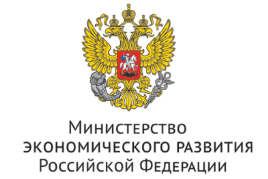 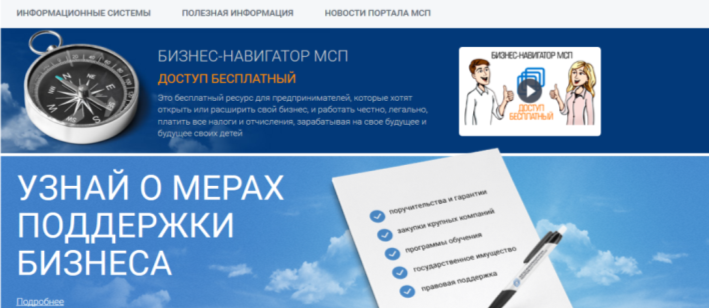 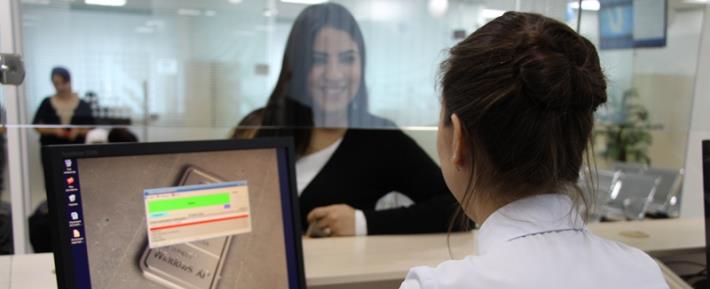 Таким образом, обеспечена максимальная синхронизация возможностей приоритетных программ и проектов, и заложен механизм их координации в дальнейшем
РЕЙТИНГ КОМАНДЫ
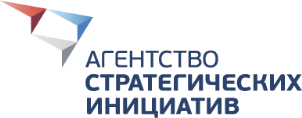 Совместно с АСИ будет разработана методика и на основе нее проведена оценка проведенной работы в муниципалитетах
Важной задачей при реализации программы комплексного развития моногородов выступает процедура оценки (рейтингования) эффективности работы команды моногорода. 

Регулярный мониторинг и оценка позволяют оперативно выявлять точки отклонения в исполнении программы и  оперативно контролировать и корректировать работу команды.
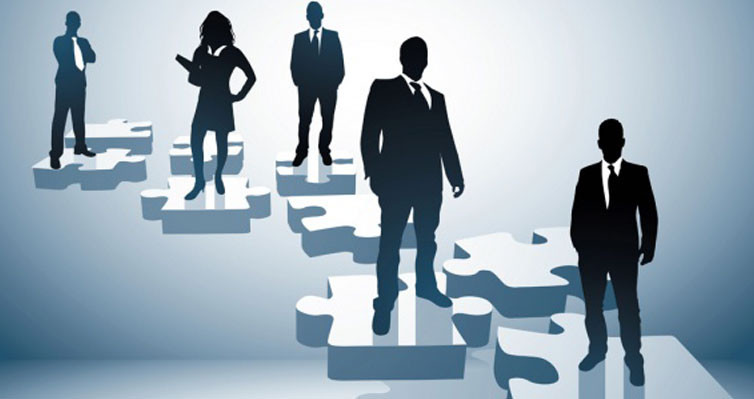 В настоящее время обучение прошли  93 управленческие команды 
В  2017 году мы закончим обучение команд всех 319 городов, научим их работать вместе и слаженно
ЗАДАЧИ НА 2017 ГОД
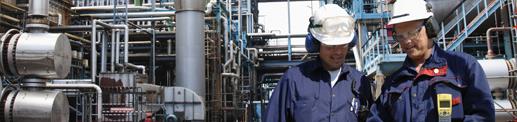 85 тысяч  новых рабочих  мест
Активная работа с МСП
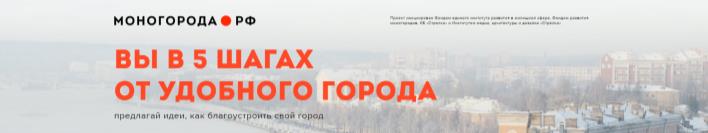 Реализация программы  «5 шагов благоустройства повседневности»
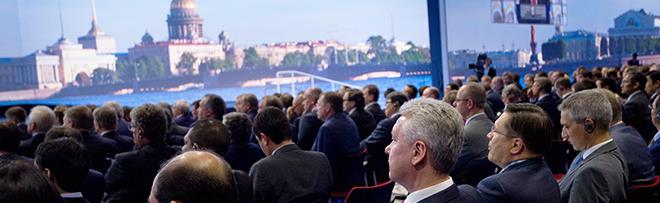 Представление на Петербургском  международном экономическом форуме Рейтинга команды
Ремонт дорог не менее чем в 300 городах
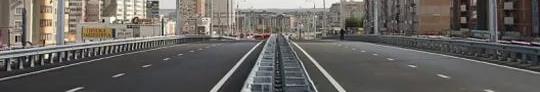 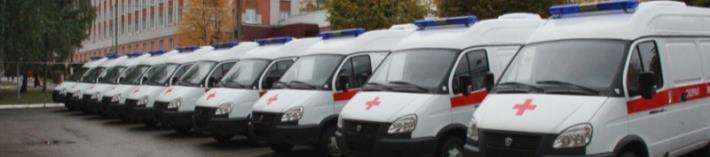 Обеспечение машинами Скорой помощи
по принципу: 1 моногород – 1 машина
Только объединяя усилия – создаем будущее!
СПАСИБО
ЗА ВНИМАНИЕ!